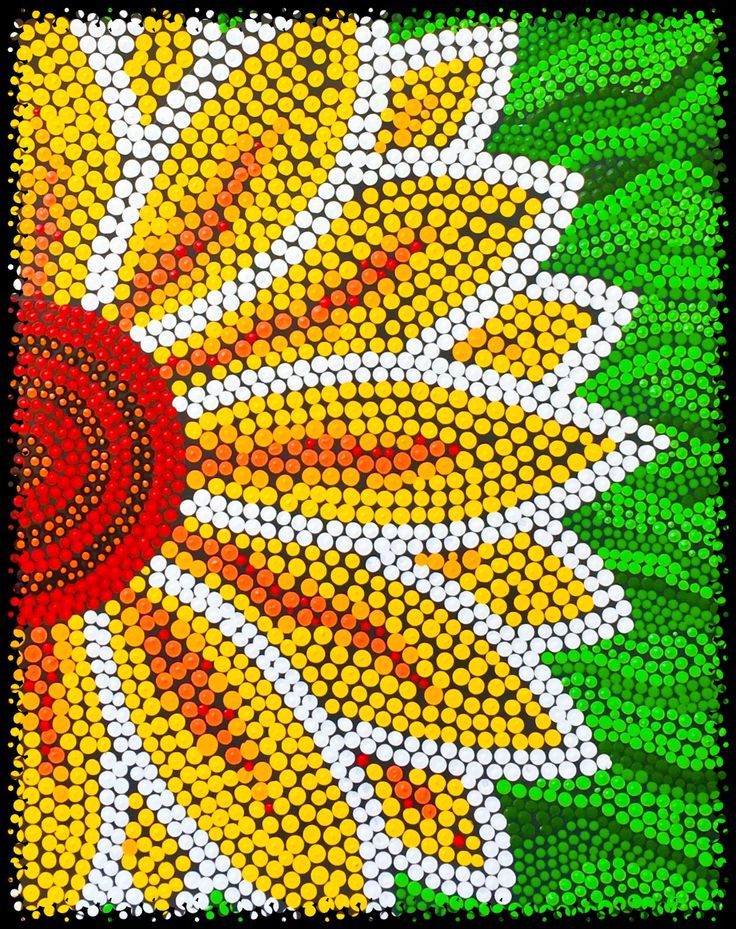 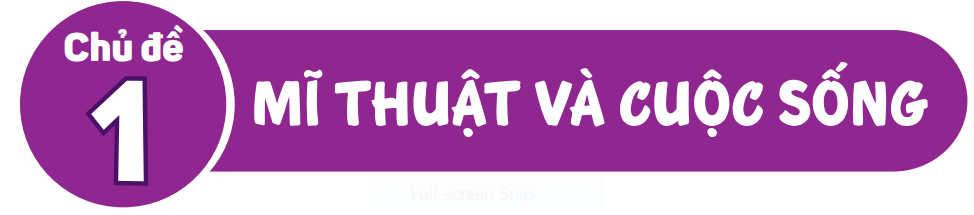 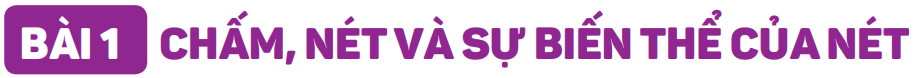 (Tuần 1)
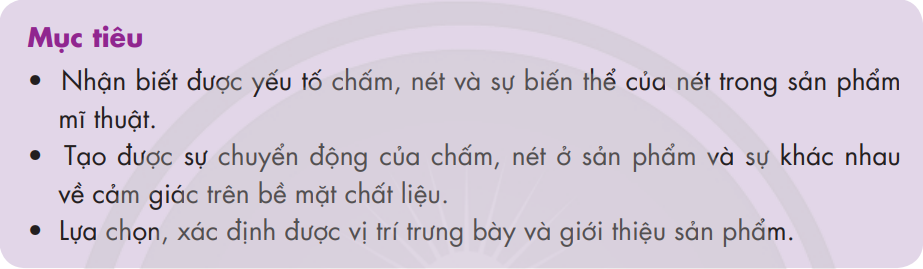 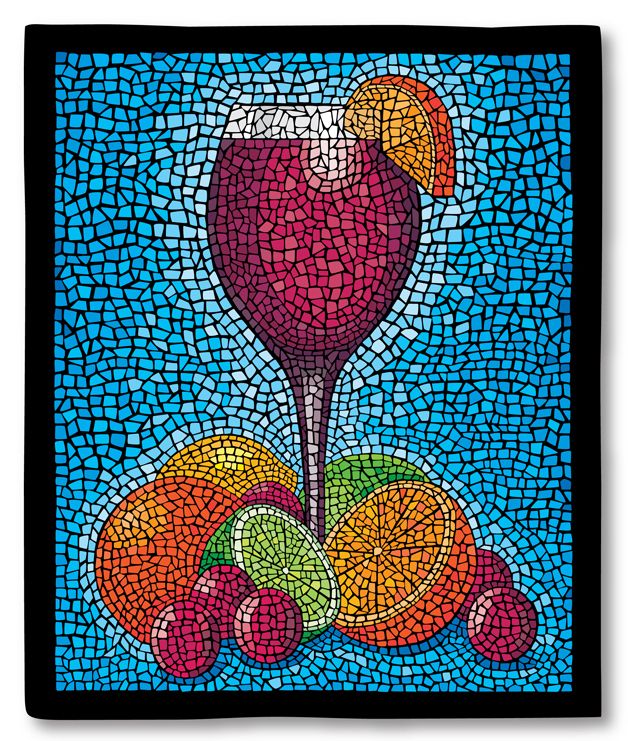 Tiết 1
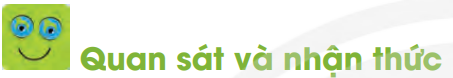 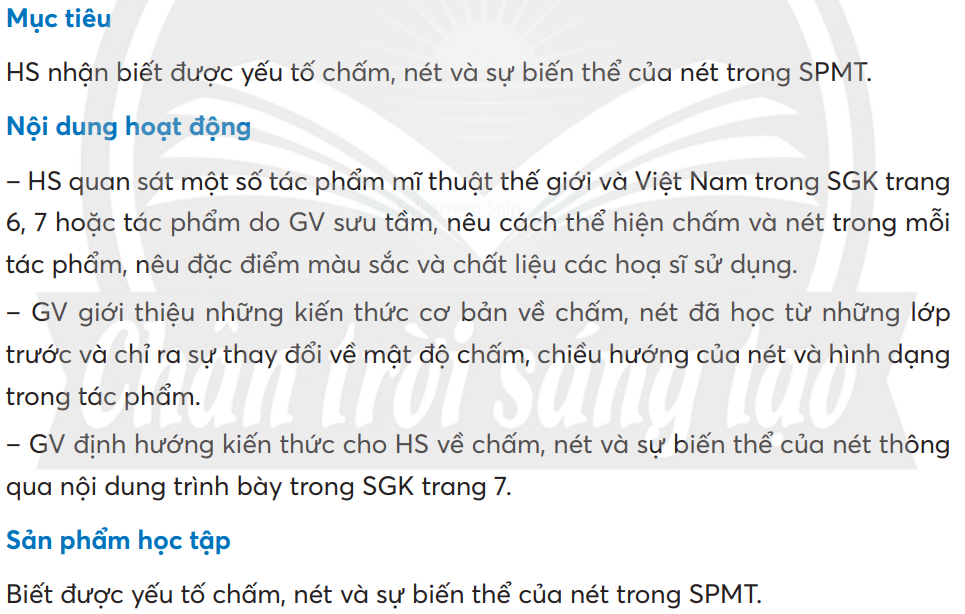 Quan sát các tác phẩm mĩ thuật dưới đây và cho cô biết:
+ Em hãy nêu đặc điểm của chấm, nét thể hiện trong tác phẩm như thế nào?
+ Màu sắc và chất liệu trong các tác phẩm được biểu hiện như thế nào?
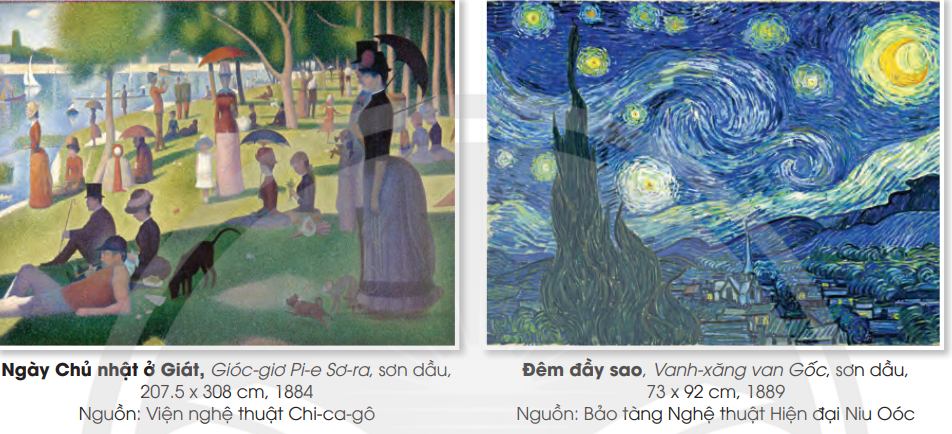 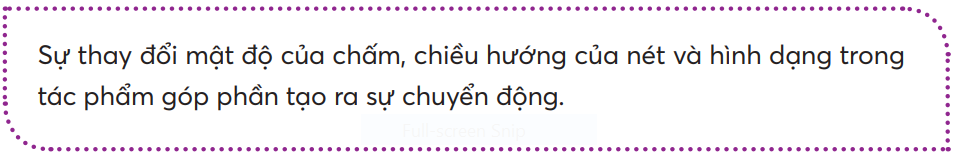 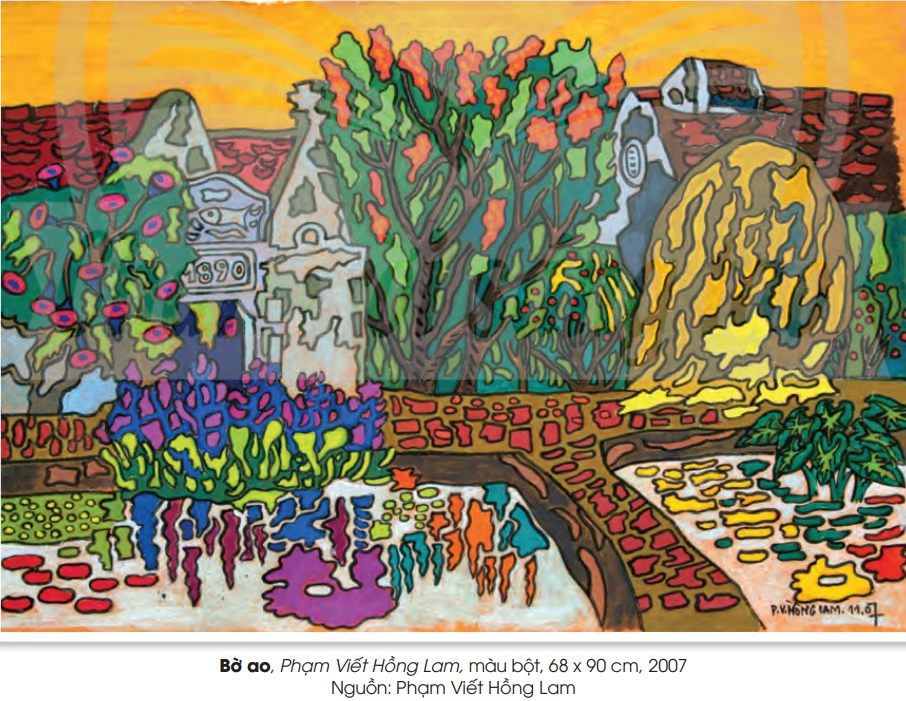 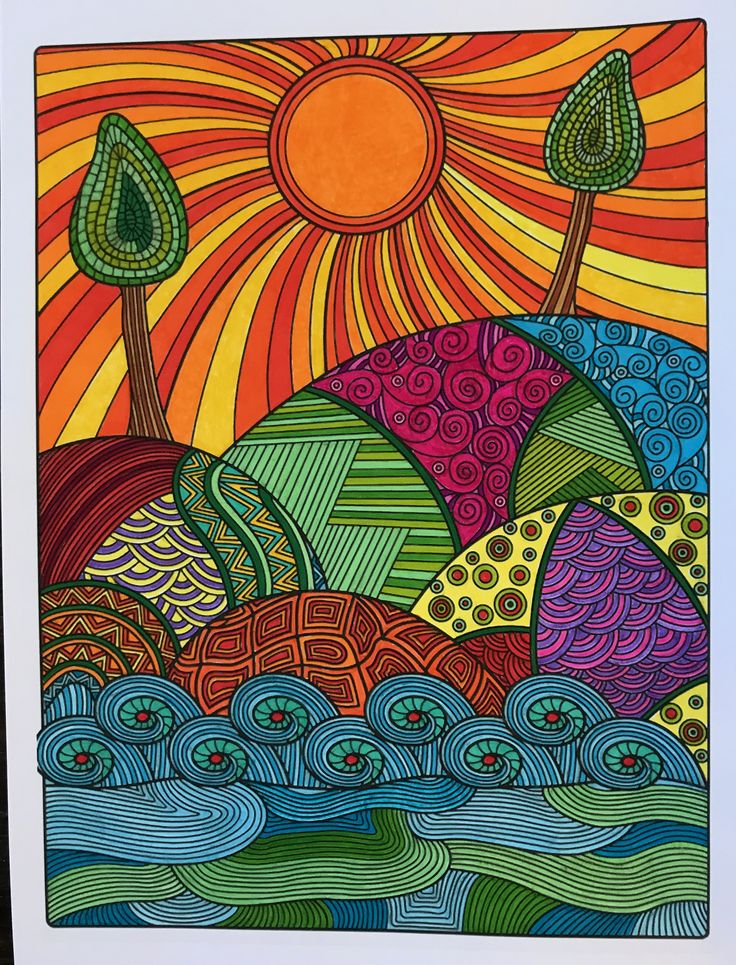 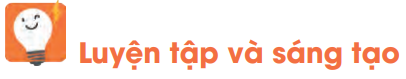 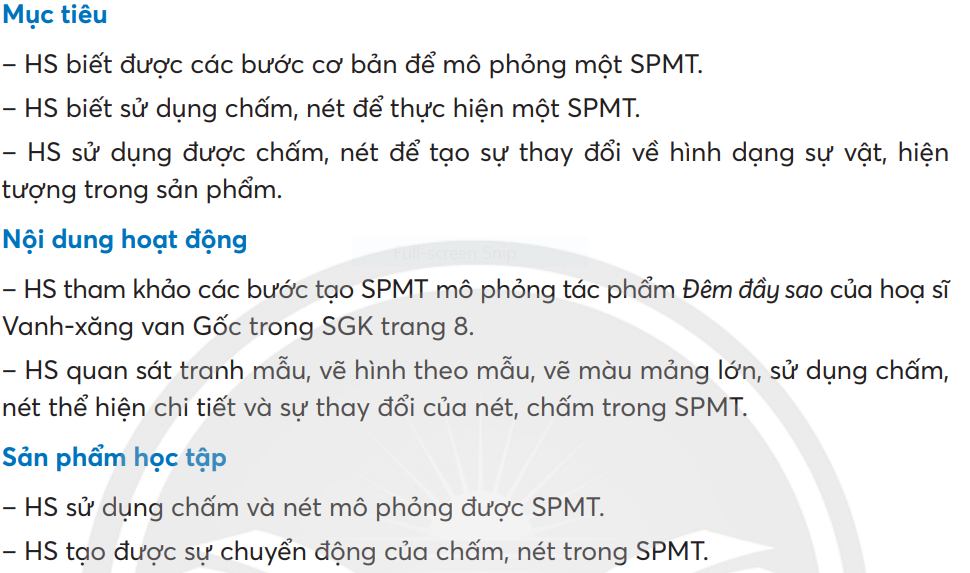 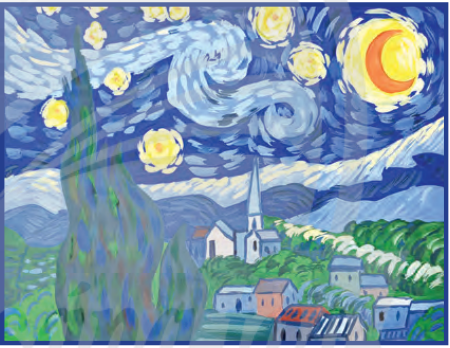 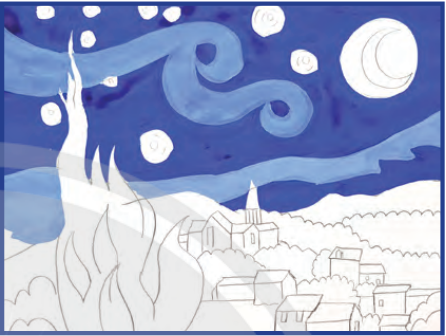 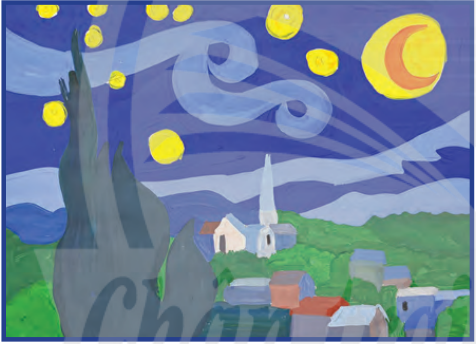 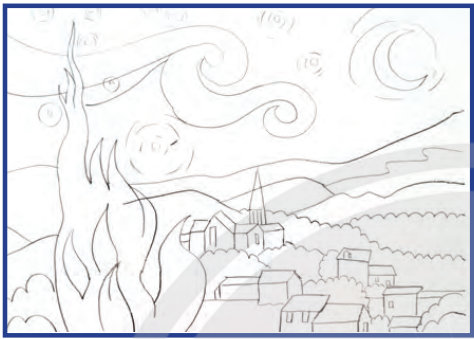 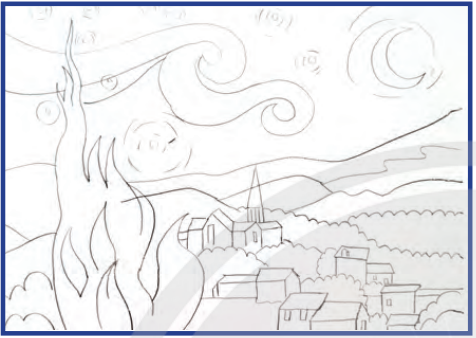 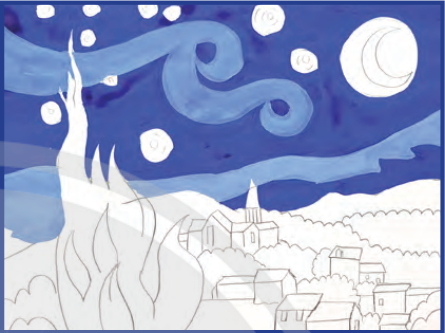 + Gợi ý các bước thực hiện:
Vẽ hình tranh theo mẫu;
Vẽ mảng màu nền trời và mây;
Vẽ mảng màu cây, nhà, trăng, sao;
Sử dụng chấm, nét thể hiện các chi tiết; hoàn thiện sản phẩm.
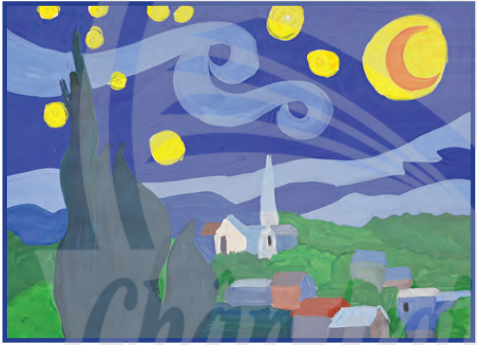 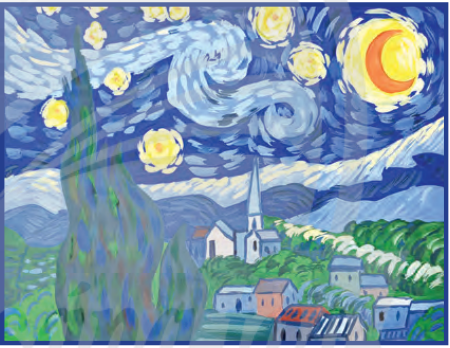 Tham khảo sản phẩm mĩ thuật
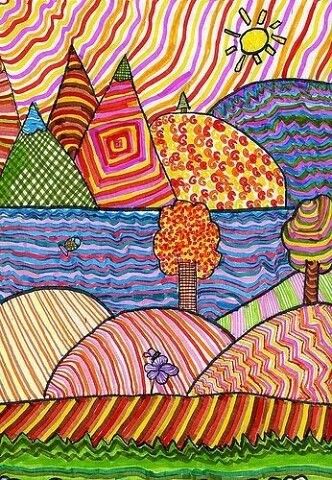 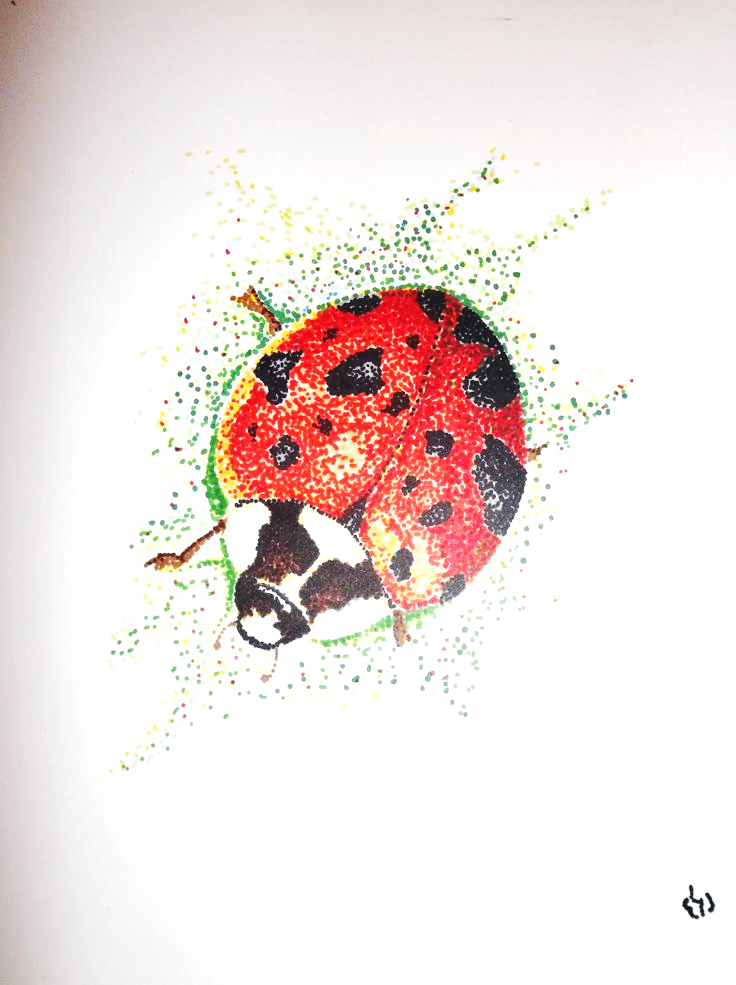 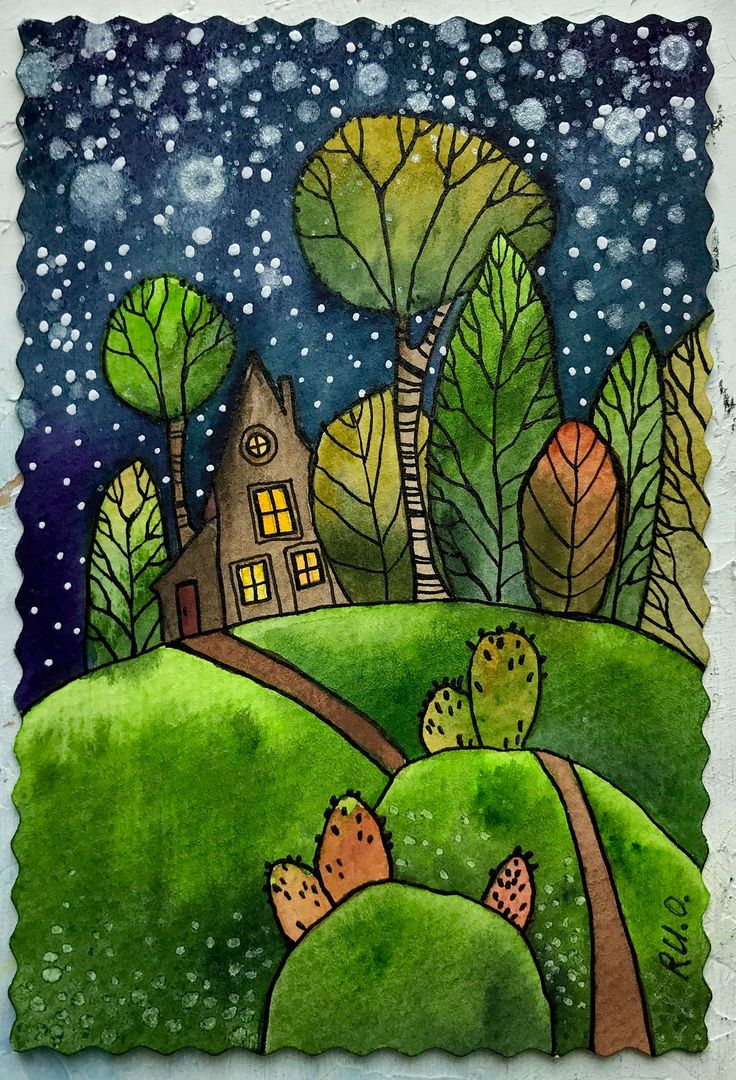 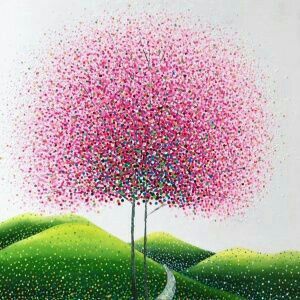 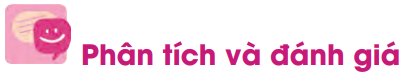 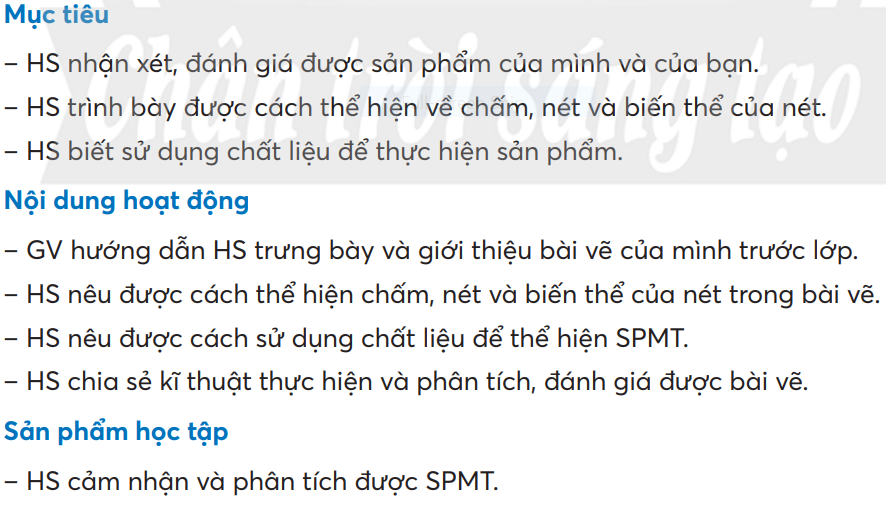 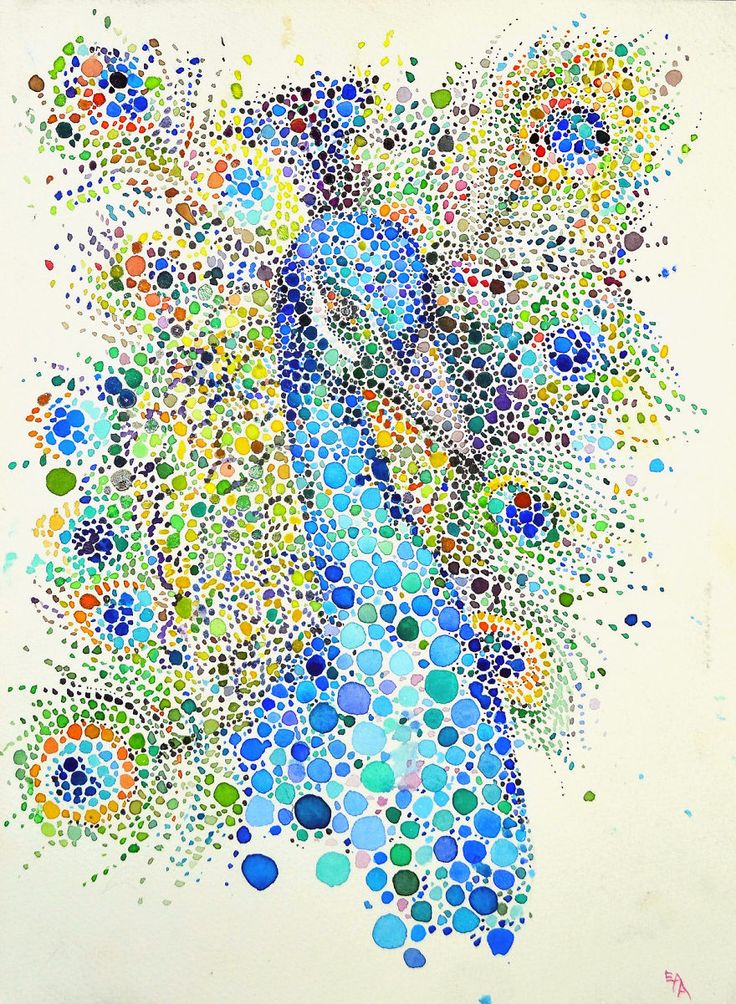 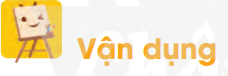 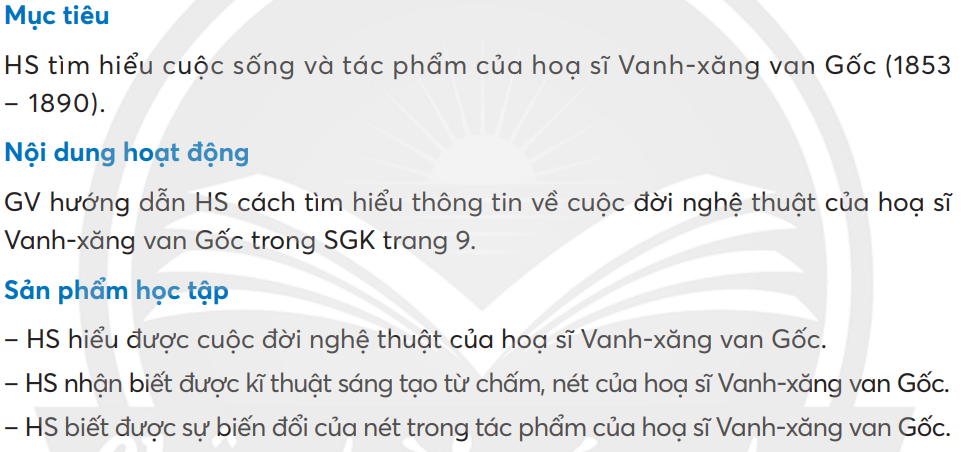 Tìm hiểu cuộc sống và tác phẩm của hoạc sĩ Vanh – xăng van Gốc ( 1853 – 1890)
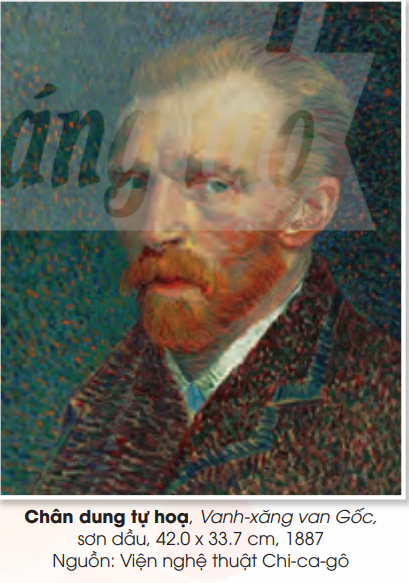 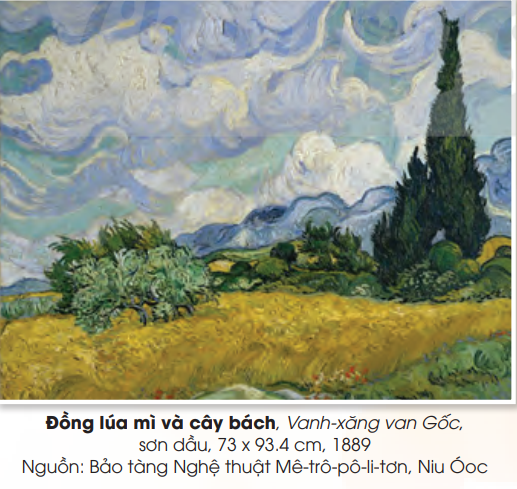 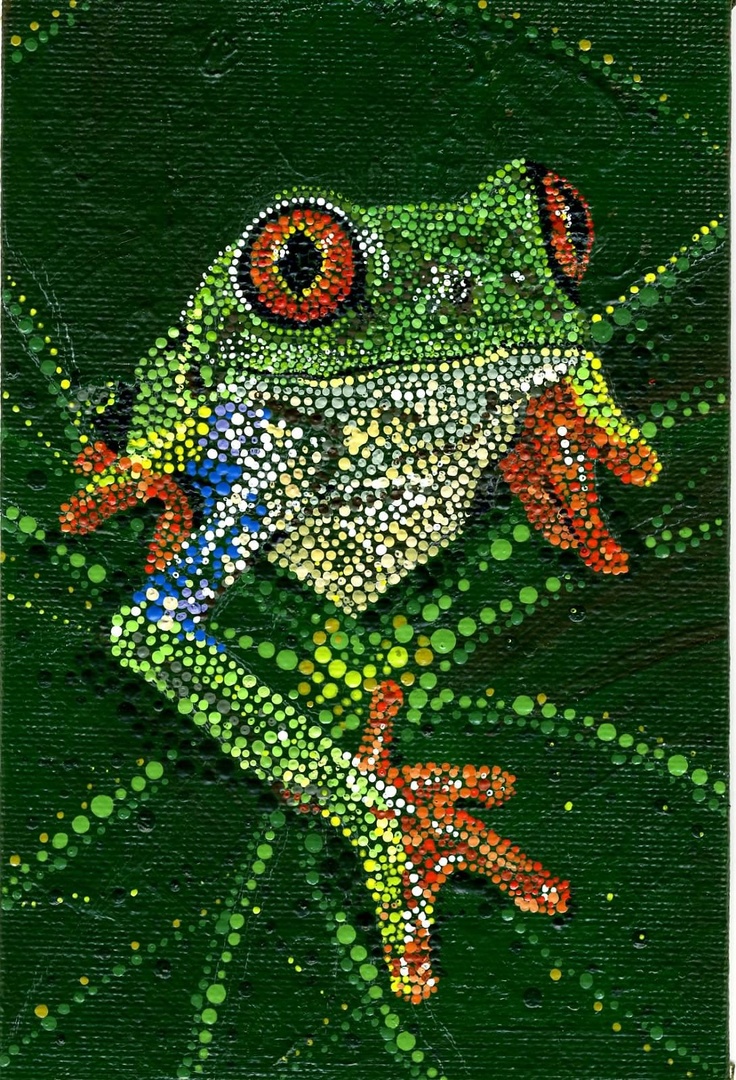 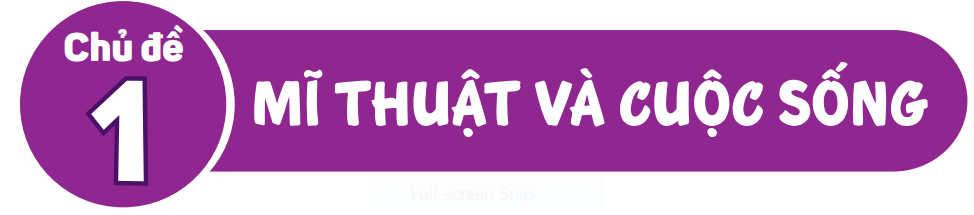 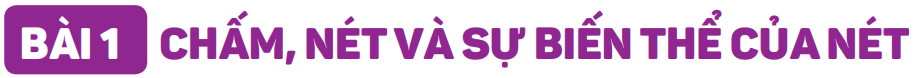 (Tuần 2)
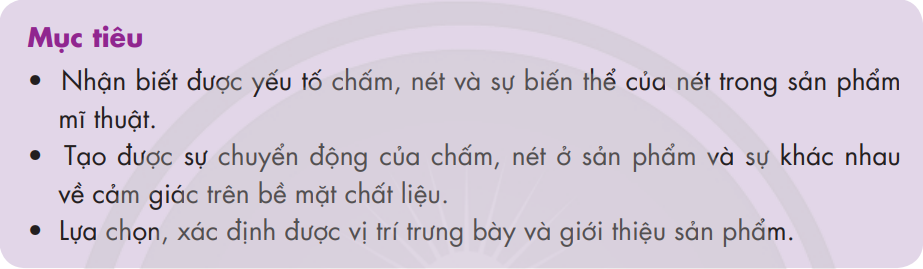 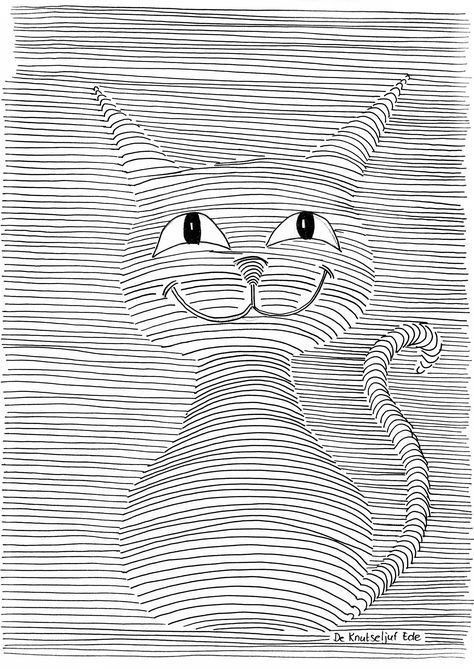 Tiết 2
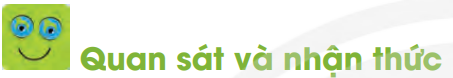 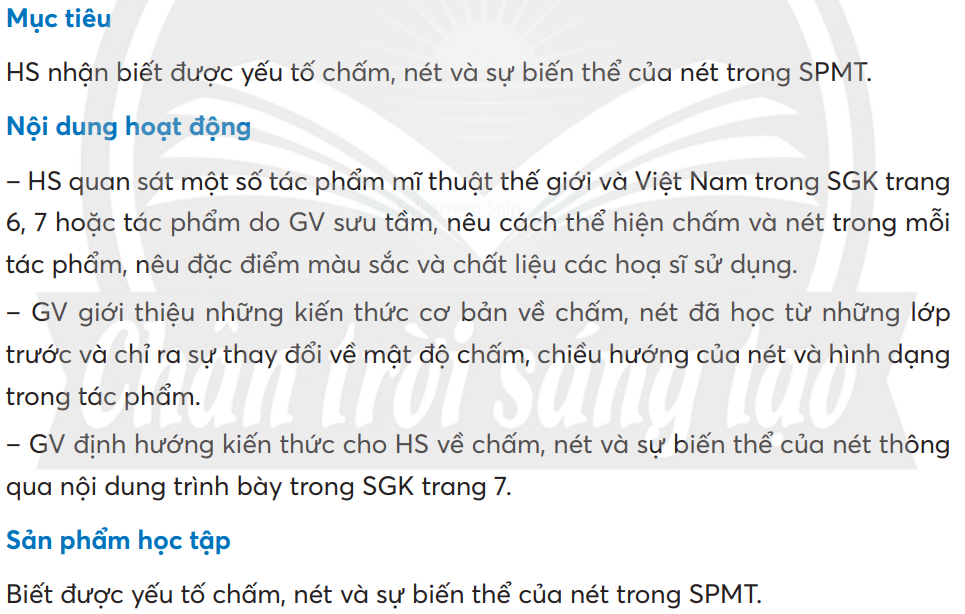 Quan sát các tác phẩm mĩ thuật dưới đây và cho cô biết:
+ Em hãy nêu từng chủ đề thể hiện trong mỗi tác phẩm
+ Em thích cách thể hiện của tác phẩm nào? Vì sao?
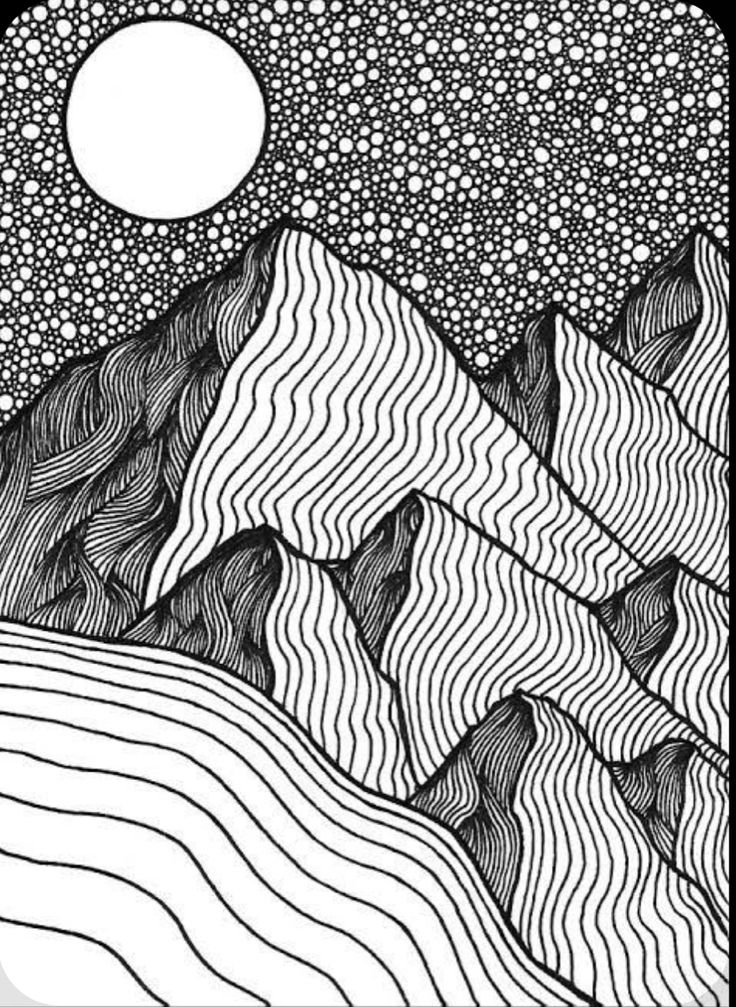 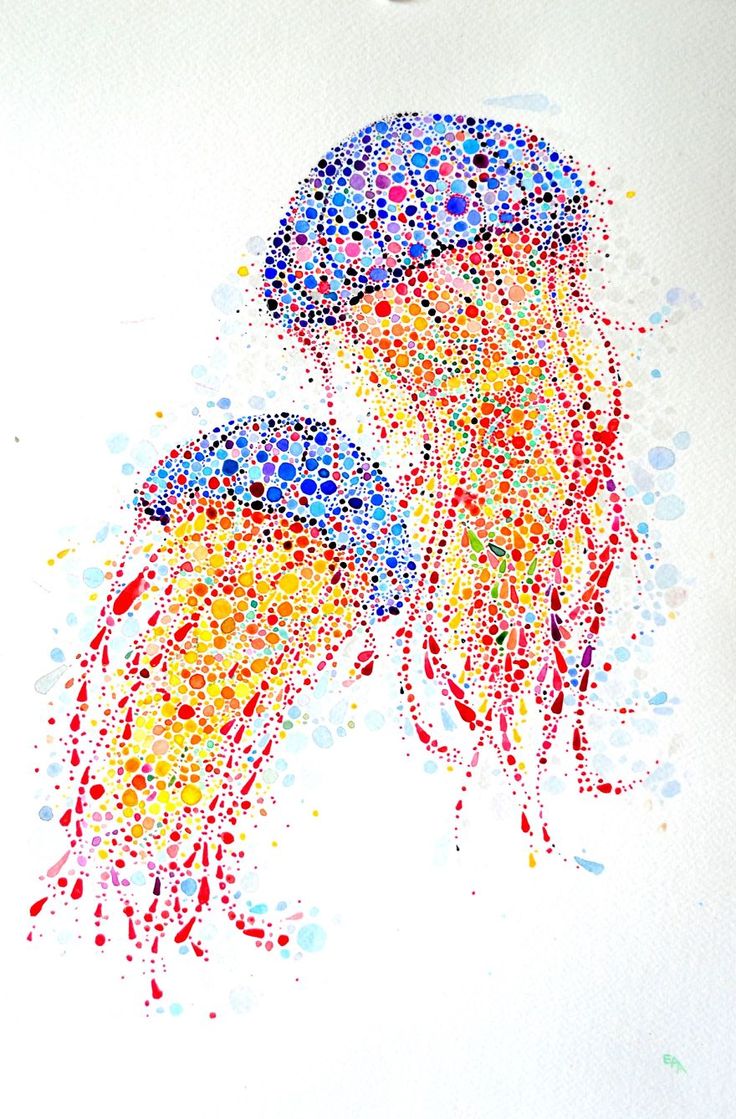 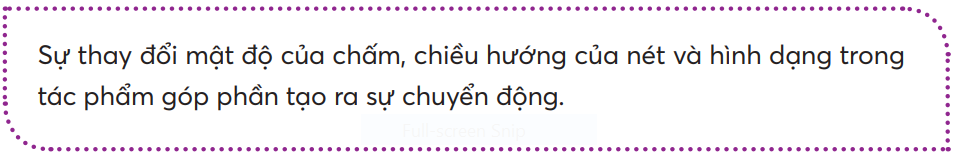 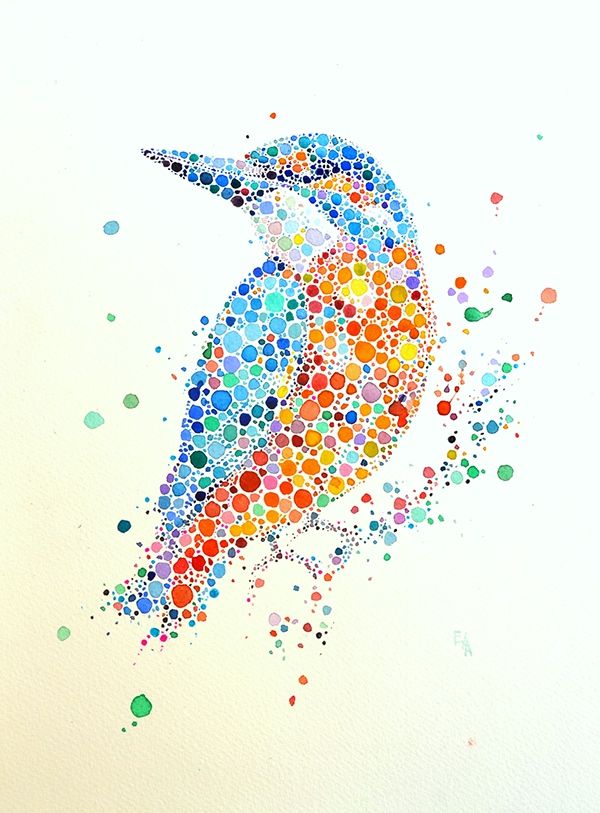 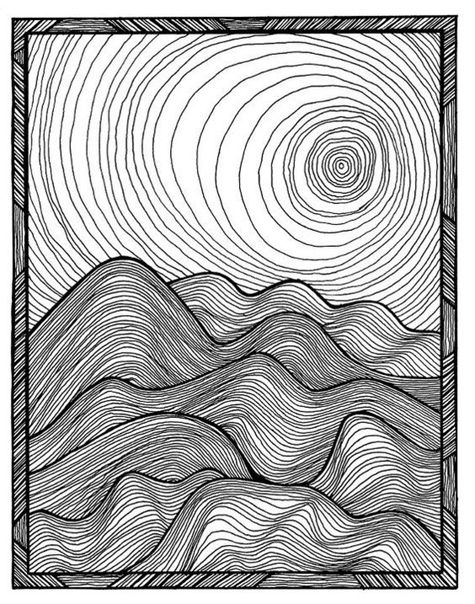 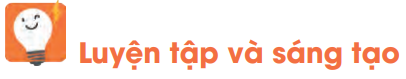 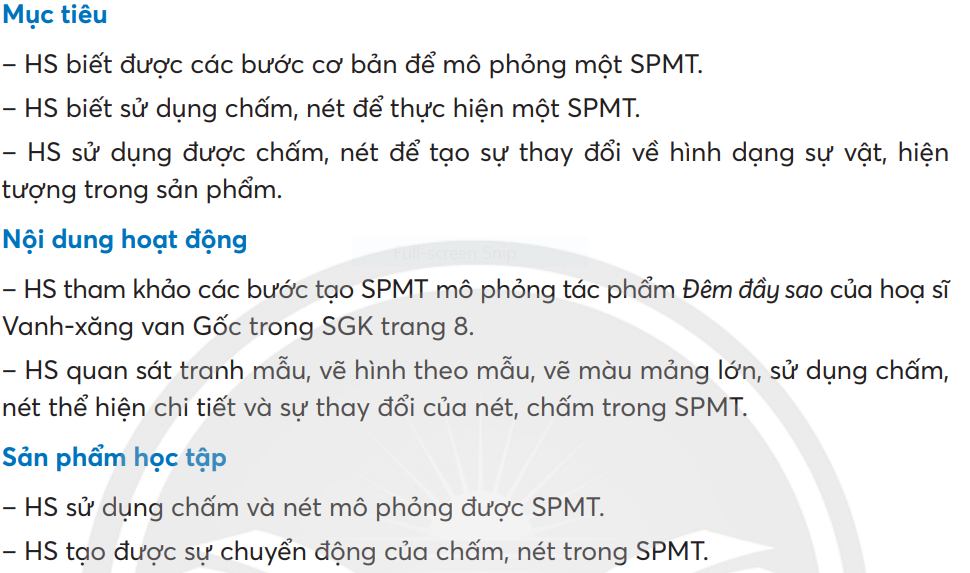 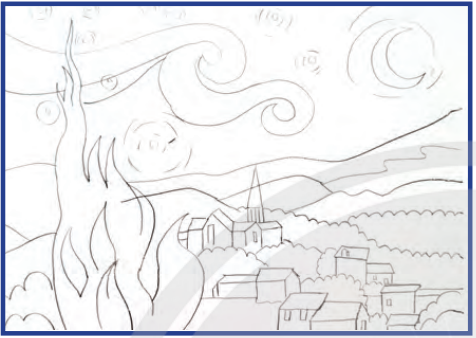 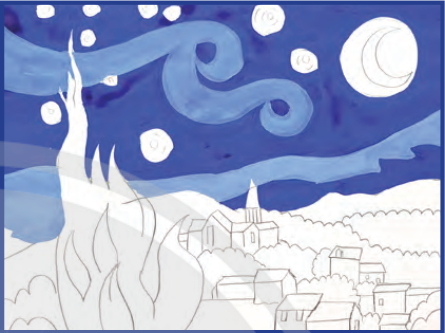 + Gợi ý các bước thực hiện:
Vẽ hình tranh theo mẫu;
Vẽ mảng màu nền trời và mây;
Vẽ mảng màu cây, nhà, trăng, sao;
Sử dụng chấm, nét thể hiện các chi tiết; hoàn thiện sản phẩm.
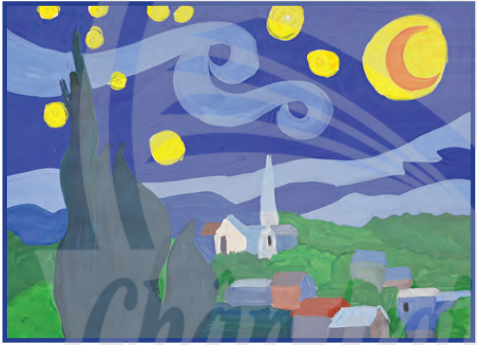 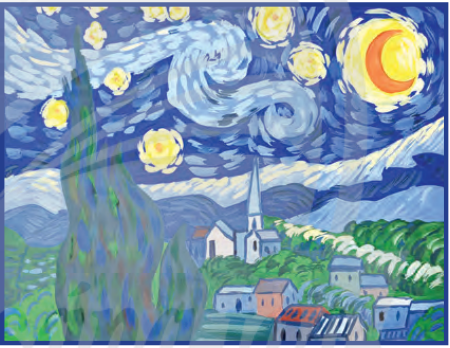 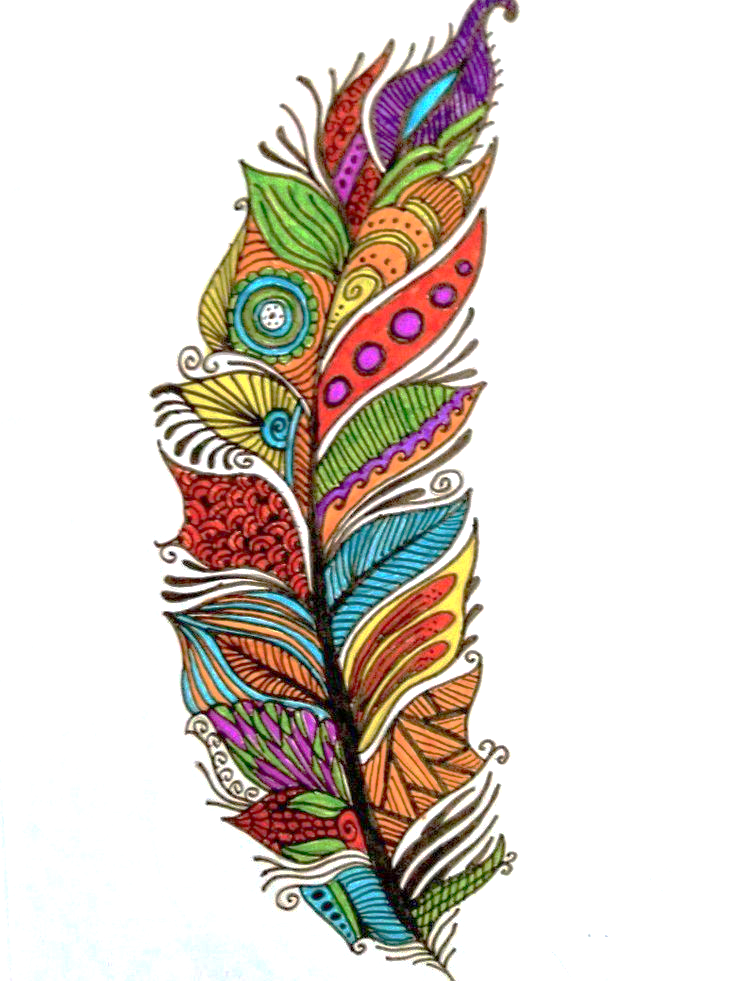 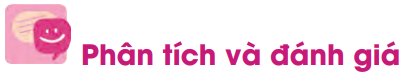 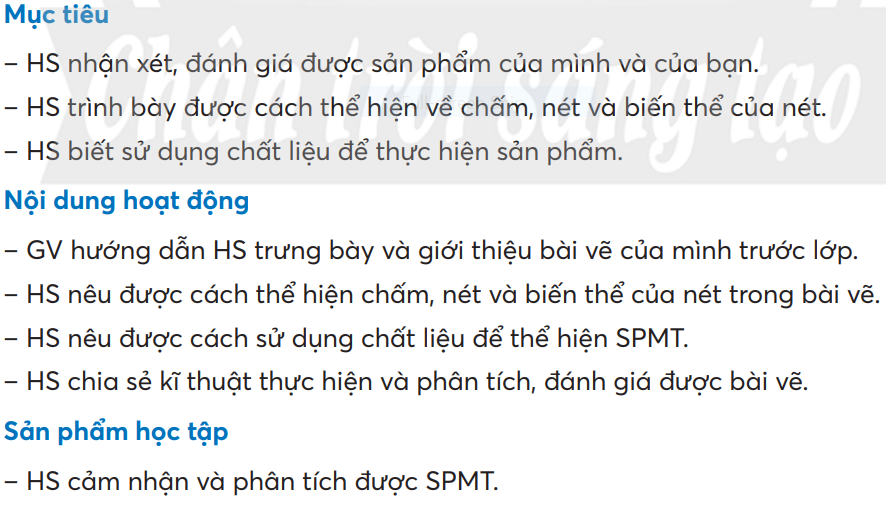 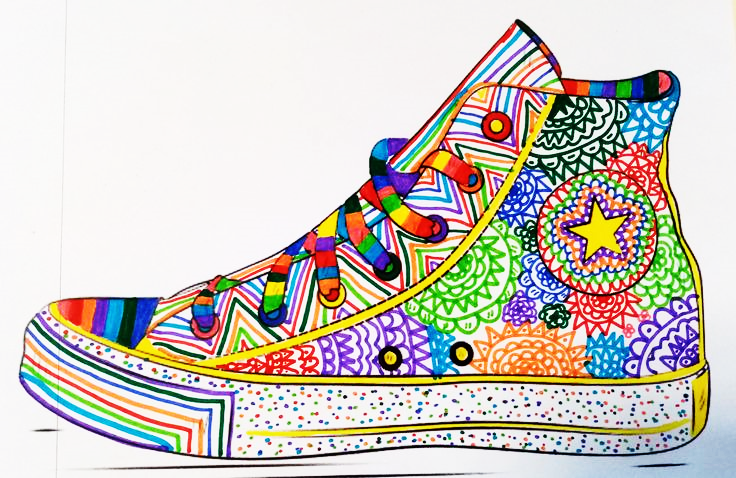 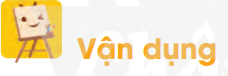 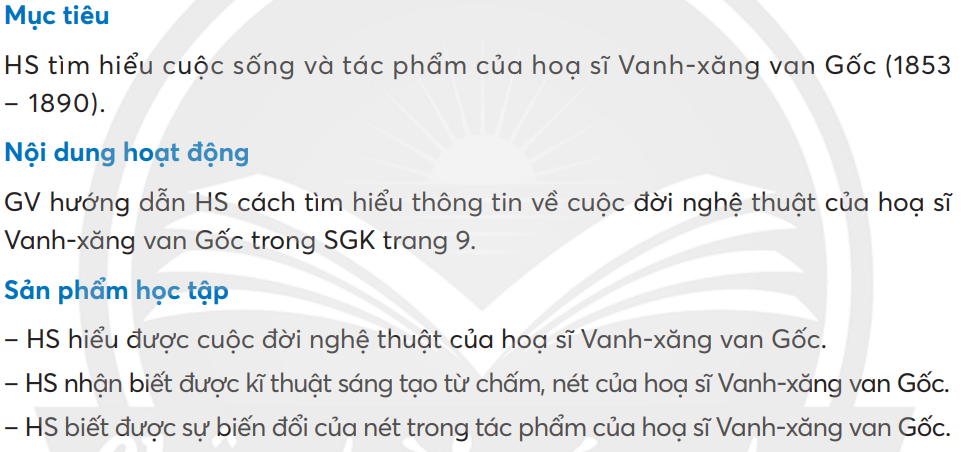